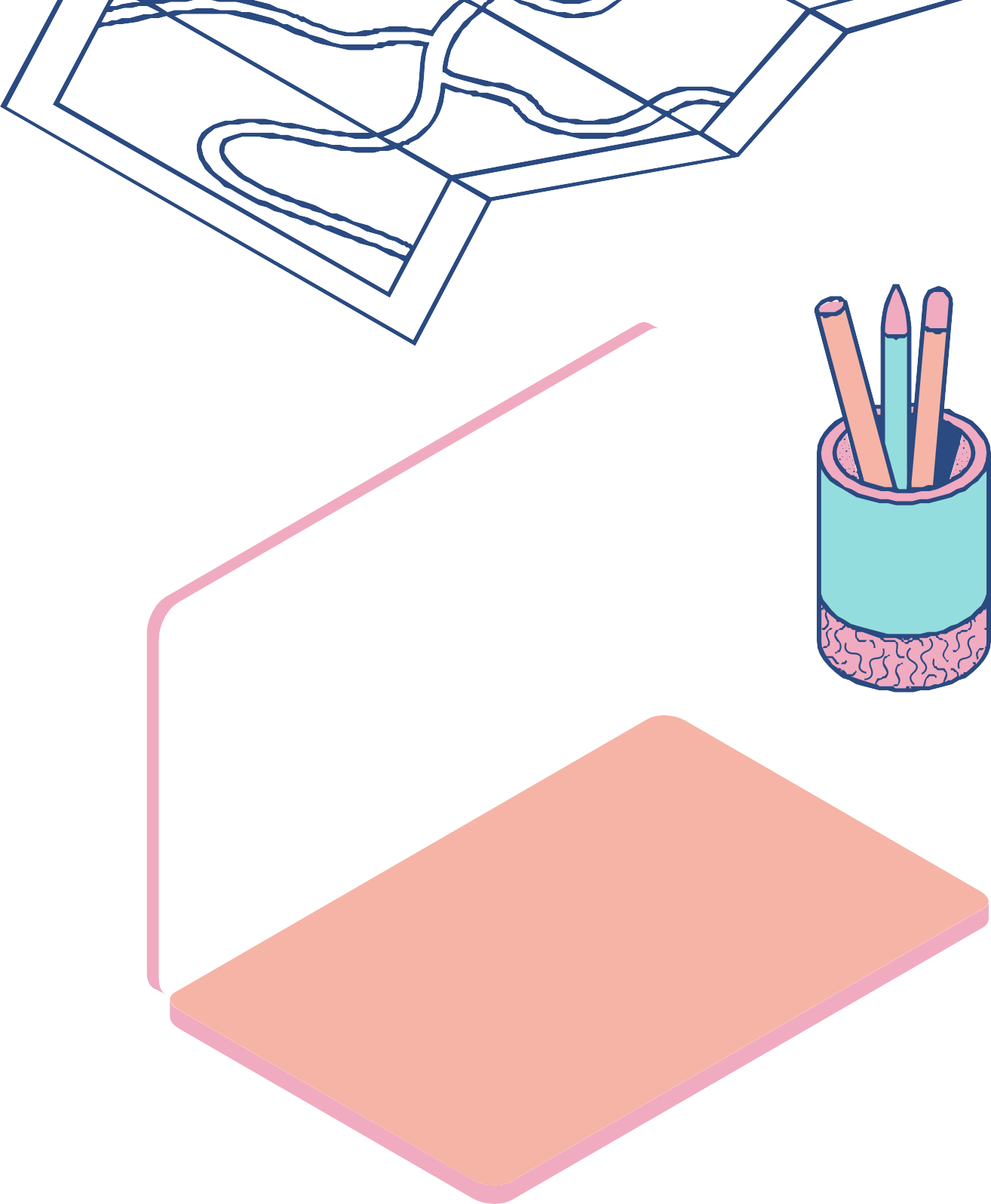 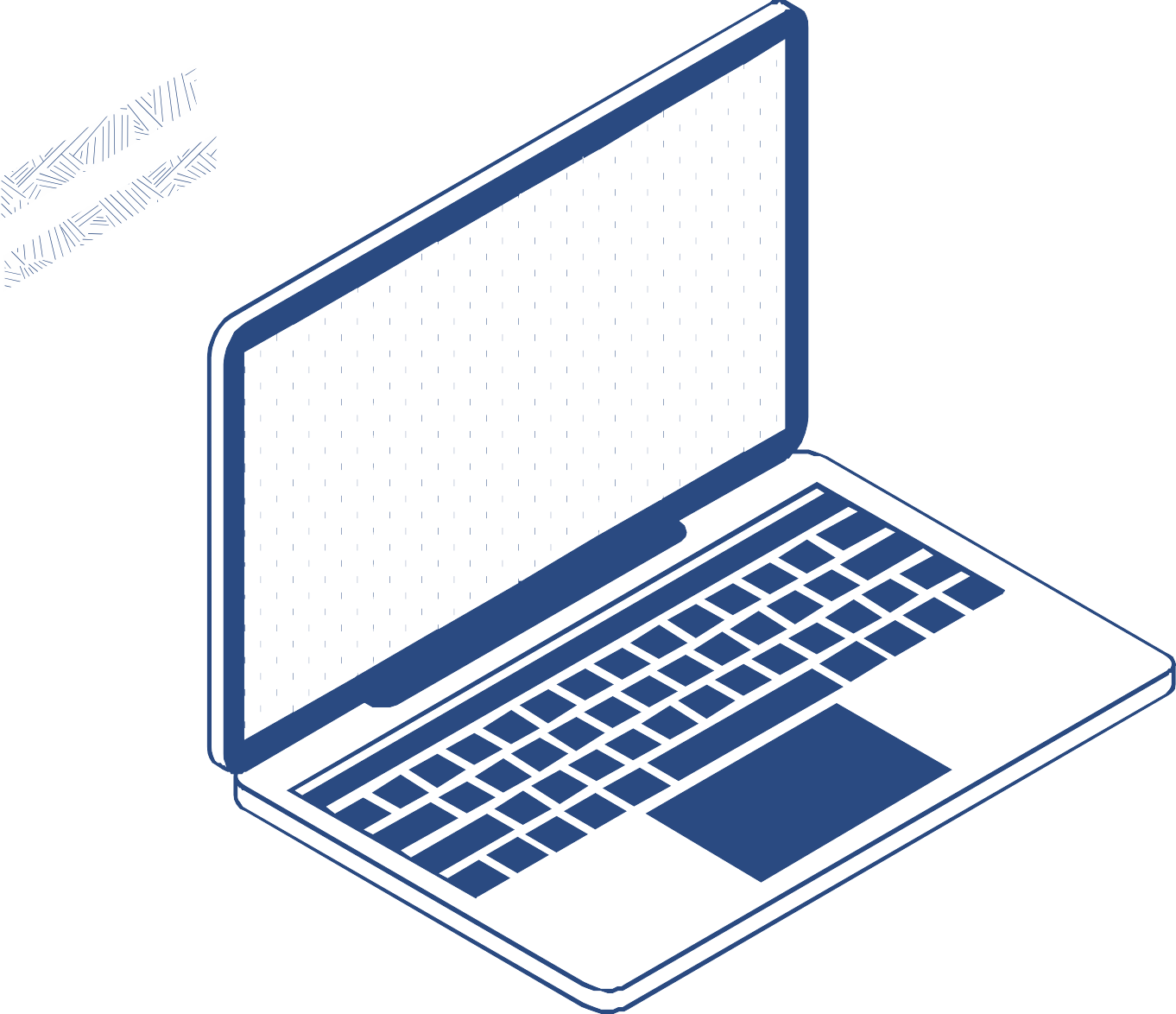 Urgensi, dan tantangan Ketahanan Nasional bagi Indonesia dalam membangun komitmen kolektif yang kuat dari seluruh komponen bangsa untuk mengisi kemerdekaan Indonesia.
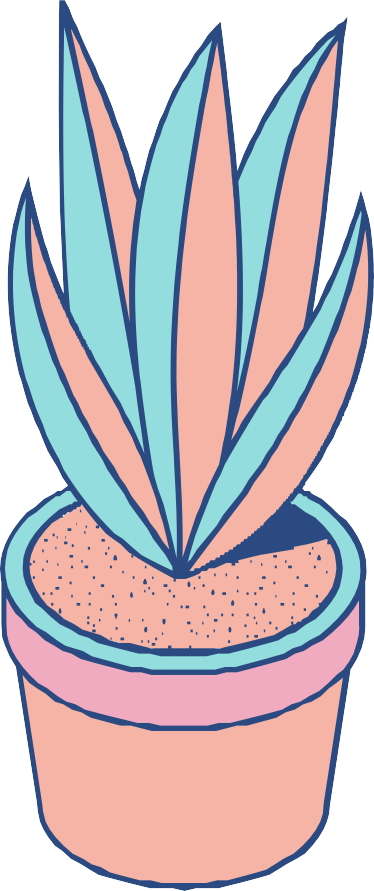 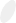 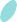 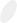 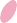 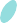 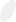 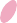 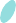 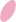 Ketahanan nasional (national resilience) merupakan salah satu konsepsi kenegaraan Indonesia. Ketahanan sebuah bangsa pada dasarnya dibutuhkan guna menjamin serta memperkuat kemampuan bangsa yang bersangkutan baik dalam rangka mempertahankan kesatuannya, menghadapi ancaman yang datang maupun mengupayakan sumber daya guna memenuhi kebutuhan hidup.
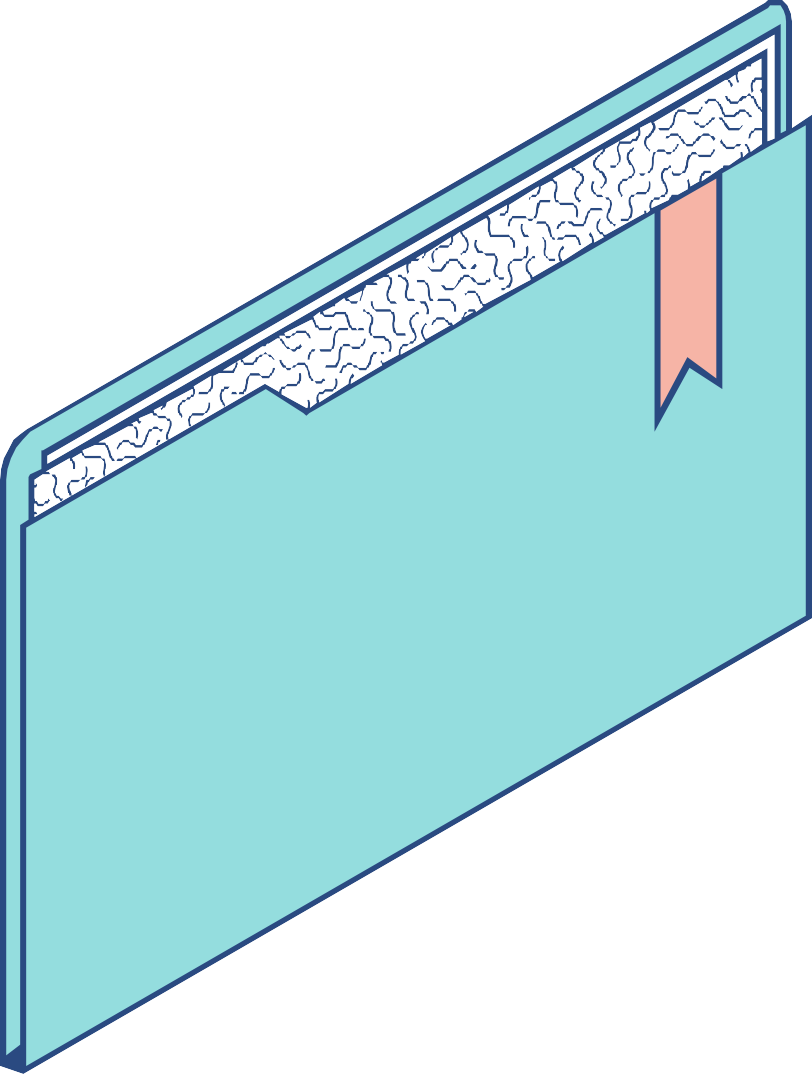 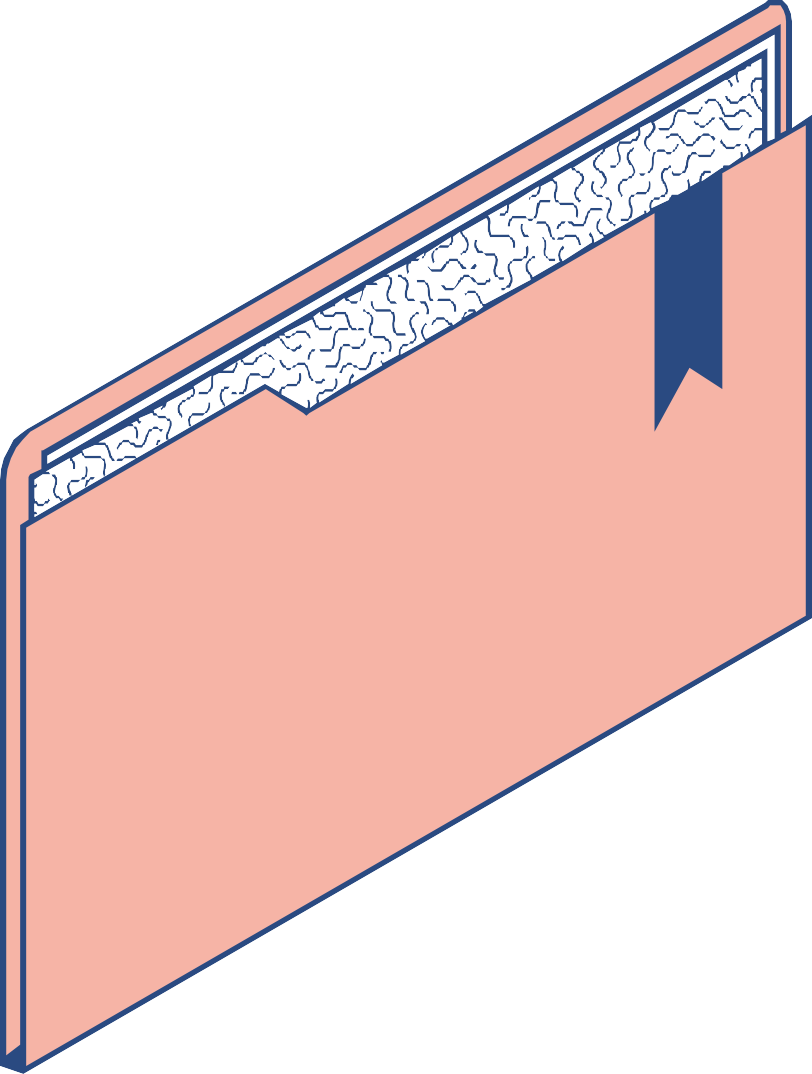 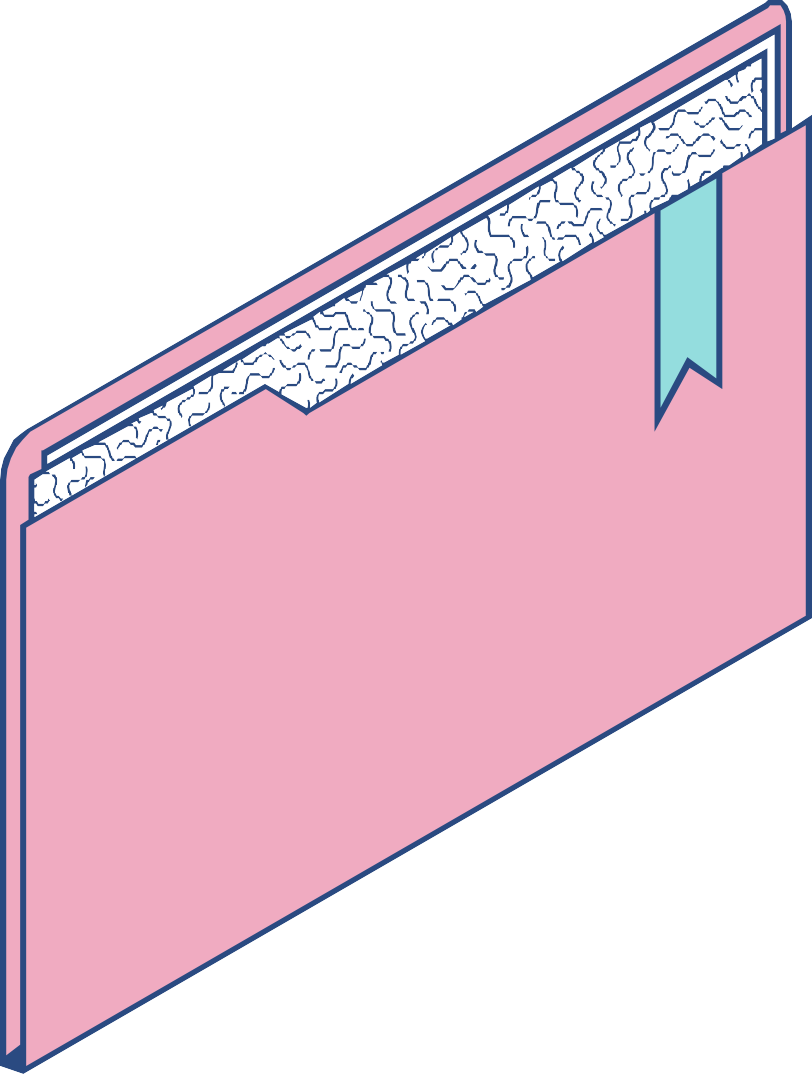 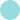 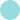 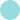 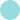 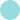 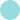 sebagai calon sarjana dan profesional diharapkan; bersikap ikhlas dalam menghadapi tantangan penguatan ketahanan nasional bagi Indonesia untuk mempertahankan dan mengisi kemerdekaan Indonesia; berani dan siap menghadapi gangguan ketahanan nasional dengan cara membangun komitmen kolektif yang kuat dari seluruh komponen bangsa untuk mengisi kemerdekaan Indonesia; mampu menganalisis urgensi dan tantangan ketahanan nasional bagi Indonesia dalam membangun komitmen kolektif yang kuat dari seluruh komponen bangsa untuk mengisi kemerdekaan Indonesia dan mampu menyajikan hasil kajian kelompok mengenai suatu kasus terkait tantangan ketahanan nasional bagi Indonesia dalam membangun komitmen kolektif yang kuat dari seluruh komponen bangsa untuk mempertahankan dan mengisi kemerdekaan Indonesia.
.
Ketahanan Nasional memang memiliki pengertian dan cakupan yang luas. Sejak konsep ini diperkenalkan oleh Lembaga Pertahanan Nasional Republik Indonesia (Lemhanas RI) pada sekitar tahun 1960-an, terjadi perkembangan dan dinamika konsepsi ketahanan nasional sampai sekarang ini.
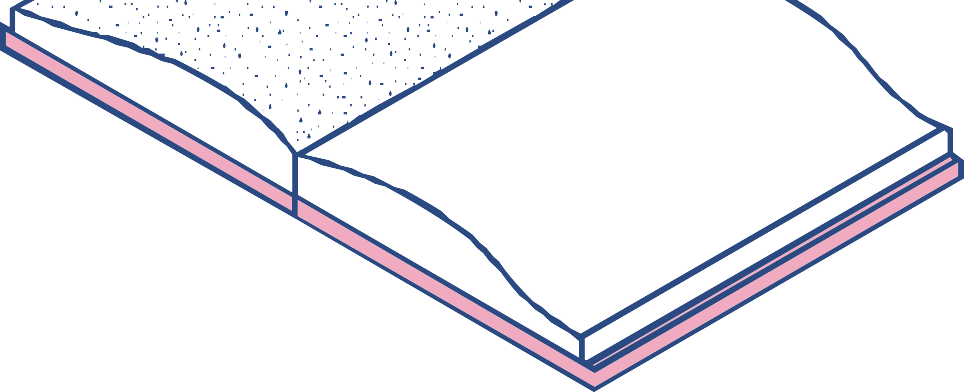 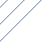 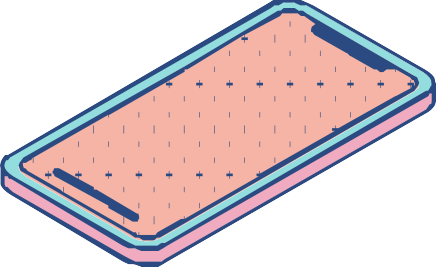 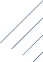 Bagaimana dengan pengertian ketahanan nasional secara terminologi
Apakah sebenarnya yang dimaksud Ketahanan Nasional atau disingkat Tannas itu? Menurut salah seorang ahli ketahanan nasional Indonesia, GPH S. Suryomataraman, definisi ketahanan nasional mungkin berbeda-beda karena penyusun definisi melihatnya dari sudut yang berbeda pula. Menurutnya, ketahanan nasional memiliki lebih dari satu wajah, dengan perkataan lain ketahanan nasional berwajah ganda, yakni ketahanan nasional sebagai konsepi, ketahanan nasional sebagai kondisi dan ketahanan nasional sebagai strategi (Himpunan Lemhanas, 1980).
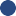 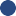 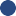 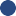 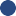 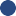 Berdasar pendapat di atas, terdapat tiga pengertian ketahanan nasional ataudisebut sebagai wajah ketahanan nasional yakni :1. ketahanan nasional sebagai konsepsi atau doktrin2. ketahanan nasional sebagai kondisi3. ketahanan nasional sebagai strategi, cara atau pendekatan
a. Untuk dapat memahami ketahanan nasional sebagai suatu konsepsi -- pengertian pertama -- perlu diingat bahwa ketahanan nasional adalah suatu konsepsi khas bangsa Indonesia yang digunakan untuk dapat menanggulangi segala bentuk dan macam ancaman yang ada. Konsepsi ini dibuat dengan menggunakan ajaran “Asta Gatra”. Oleh karena itu, konsepsi ini dapat dinamakan “Ketahanan nasional Indonesia berlandaskan pada ajaran Asta Gatra”.
b. Ketahanan nasional sebagai kondisi -- pengertian kedua -- , sebagai ilustrasi, apabila kita mengatakan bahwa ketahanan nasional Indonesia pada masa kini lebih tinggi tingkatannya dibanding tahun lalu. Kondisi Indonesia tersebut diukur dengan menggunakan konsepsi ketahanan nasional Indonesia yakni ajaran Asta Gatra. Ketahanan nasional nasional dirumuskan sebagai kondisi yang dinamis, sebab kondisi itu memang senantiasa berubah dalam arti dapat meningkat atau menurun.
c. Ketahanan nasional sebagai strategi -- pengertian tiga -- berkaitan dengan pertanyaan tentang apa sebab dan bagaimana Indonesia bisa “survive” walaupun menghadapi banyak ancaman dan bahaya. Jawaban sederhana adalah karena bangsa Indonesia menggunakan strategi “ketahanan nasional”. Jadi, dalam pengertian ketiga ini, ketahanan nasional dipandang sebagai cara atau pendekataan dengan menggunakan ajaran Asta Gatra, yang berarti mengikutsertakan segala aspek alamiah dan sosial guna diperhitungkan dalam menanggulangi ancaman yang ada.
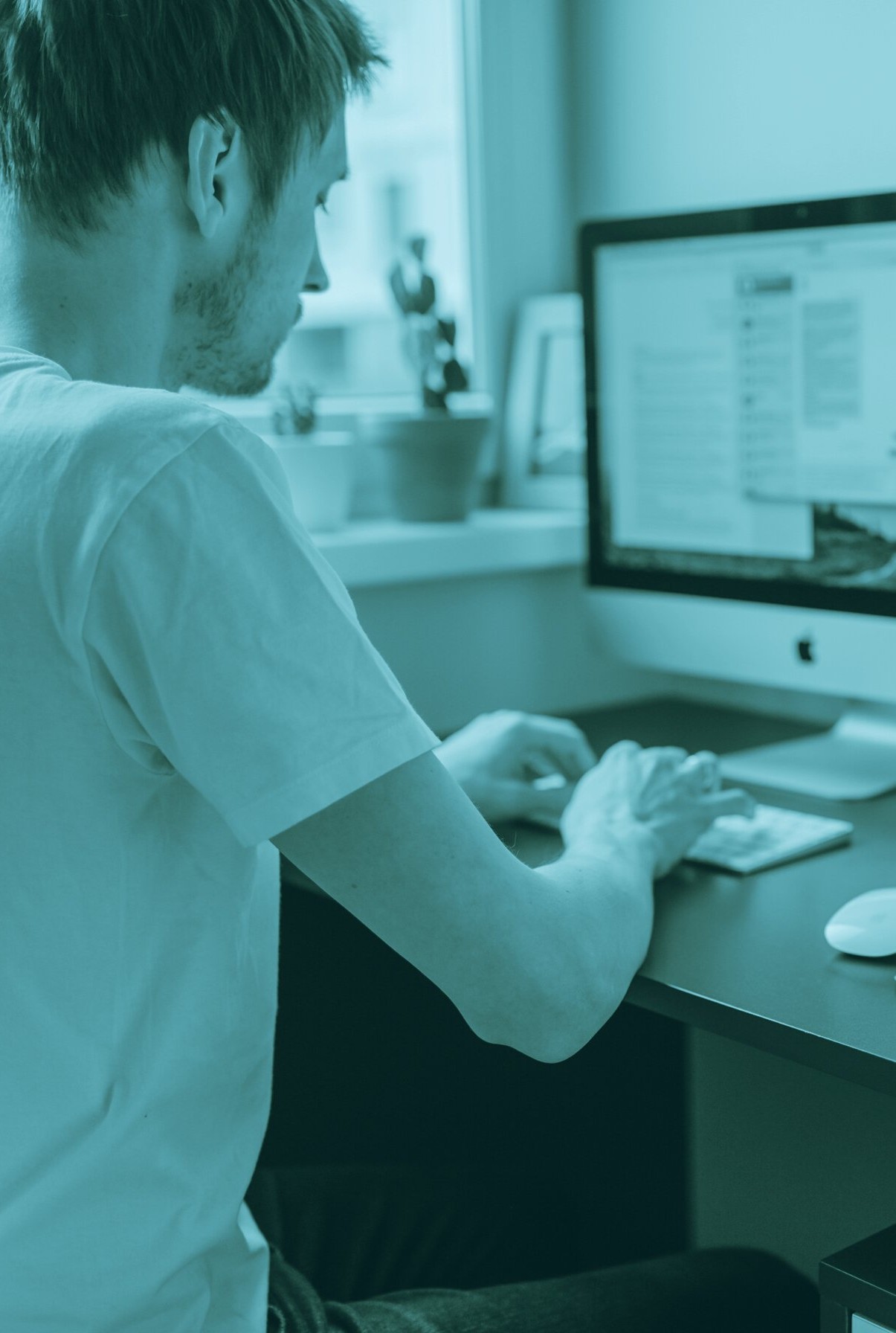 Tentang tiga wajah ketahanan nasional ini selanjutnya berkembang dan terumuskan dalam dokumen kenegaraan, misalnya pada naskah Garis-Garis Besar Haluan Negara (GBHN). Pada naskah GBHN tahun 1998 dikemukakan definisiketahanan nasional sebagai berikut:
1. Untuk tetap memungkinkan berjalannya pembangunan nasional yang selalu harus menuju ke tujuan yang ingin dicapai dan agar dapat secara efektif dielakkan dari hambatan, tantangan, ancaman dan gangguan yang timbul baik dari luar maupun dari dalam maka pembangunan nasional diselenggarakan
2. Ketahanan nasional adalah kondisi dinamis yang merupakan integrasi darikondisi tiap aspek kehidupan bangsa dan negara. Pada hakikatnya ketahanannasional adalah kemampuan dan ketangguhan suatu bangsa untuk dapatmenjamin kelangsungan hidup menuju kejayaan bangsa dan negara. Berhasilnyapembangunan nasional akan meningkatkan ketahanan nasional. SelanjutnyaKetahanan Nasional yang tangguh akan mendorong pembangunan nasional.
Ketahanan ideologi adalah kondisi mental bangsa Indonesia yang berlandaskan keyakinan akan kebenaran ideologi Pancasila yang mengandung kemampuan untuk menggalang dan memelihara persatuan dan kesatuan nasional dan kemampuan menangkal penetrasi ideologi asing serta nilai-nilai yang tidak sesuai dengan kepribadian bangsa.
b. Ketahanan politik adalah kondisi kehidupan politik bangsa Indonesia yang berlandaskan demokrasi politik berdasarkan Pancasila dan Undang-Undang Dasar 1945 yang mengandung kemampuan memelihara sistem politik yang sehat dan dinamis serta kemampuan menerapkan politik luar negeri yang bebas dan aktif
c. Ketahanan ekonomi adalah kondisi kehidupan perekonomian bangsa yang berlandaskan demokrasi ekonomi yang berdasarkan Pancasila yang mengandung kemampuan memelihara stabilitas ekonomi yang sehat dan dinamis serta kemampuan menciptakan kemandirian ekonomi nasional dengan daya saing yang tinggi dan mewujudkan kemakmuran rakyat yang adil dan merata
d. Ketahanan sosial budaya adalah kondisi kehidupan sosial budaya bangsayang dijiwai kepribadian nasional berdasarkan Pancasila yang mengandungkemampuan membentuk dan mengembangkan kehidupan sosial budayamanusia dan masyarakat Indonesia yang beriman dan bertakwa terhadapTuhan Yang Maha Esa, rukun, bersatu, cinta tanah air, berkualitas, maju dansejahtera dalam kehidupan
e. Ketahanan pertahanan keamanan adalah kondisi daya tangkal bangsa yang dilandasi kesadaran bela negara seluruh rakyat yang mengandung kemampuan memelihara stabilitas pertahanan keamanan negara yang dinamis, mengamankan pembangunan dan hasil-hasilnya serta kemampuan mempertahankan kedaulatan negara dan menangkal segala bentuk ancaman
Perihal adanya tiga wajah atau pengertian ketahanan nasional diperkuat kembali oleh Basrie (2002) bahwa ketahanan nasional itu memiliki wajah sebagai berikut: 1) sebagai Kondisi, 2) sebagai Doktrin , dan 3) sebagai Metode. Tanas sebagai kondisi adalah sesuai dengan rumusan ketahanan nasional pada umumnya. Tanas sebagai doktrin berisi pengaturan penyelenggaraan keamanan dan kesejahteraan dalam kehidupan nasional. Tanas sebagai metode adalah pendekatan pemecahan masalah yang bersifat integral komprehensif menggunakan ajaran Asta Gatra.
Item 5
20%
Item 1
20%
Item 4
20%
Item 2
20%
Kasus Materi Pertama

Setelah Anda mengenal tiga wajah ketahanan nasional, cobalah Anda cari lebih banyak lagi pengertian ketahanan nasional dari berbagai sumber. Dari berbagai rumusan pengertian yang telah Anda peroleh, identifikasikan termasuk
dalam wajah ketahanan nasional yang mana.
Item 3
20%
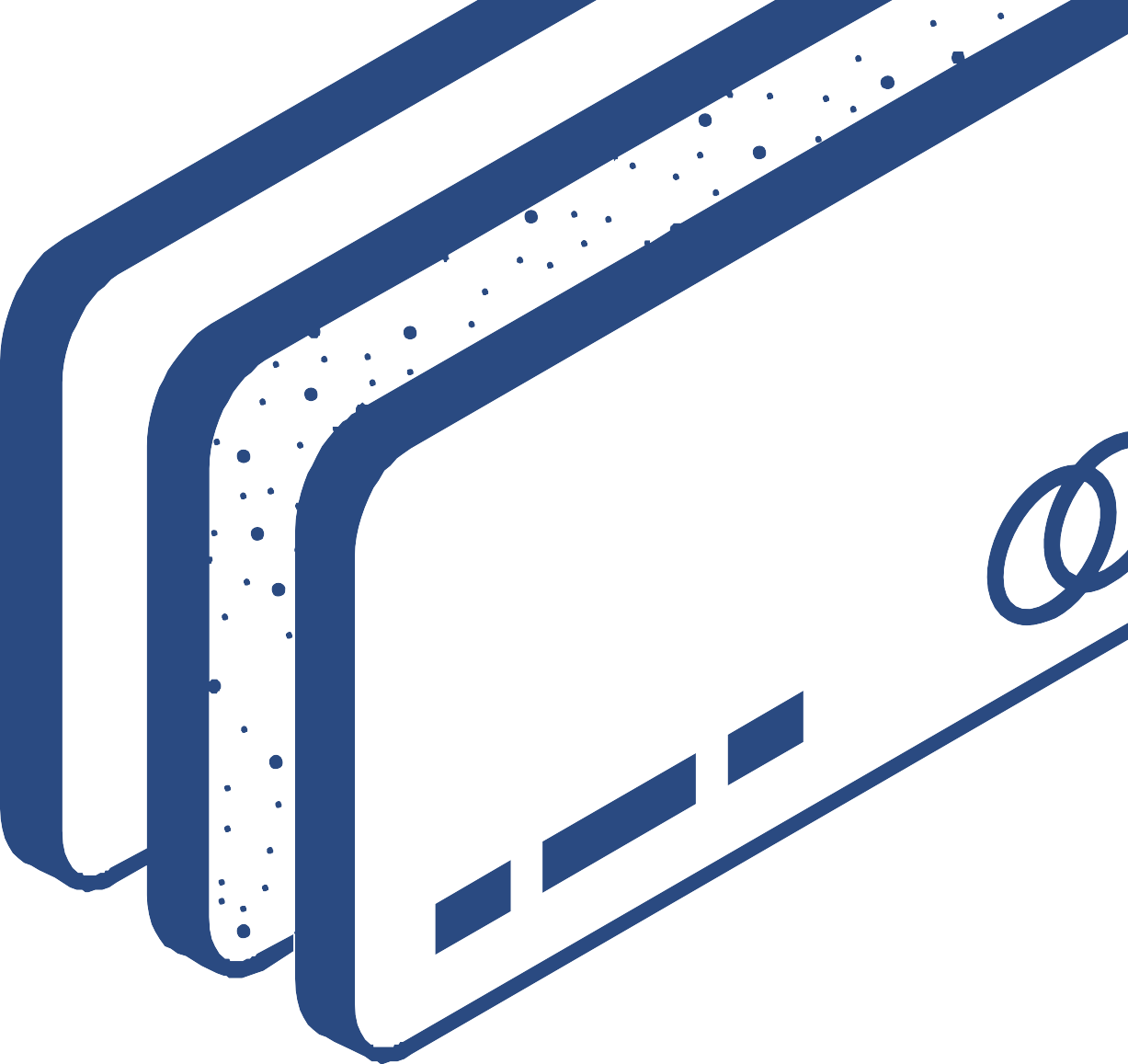 Dimensi dan Ketahanan Nasional Berlapis
Selain tiga wajah atau pengertian ketahanan nasional, ketahanan nasional Indonesia juga memiliki banyak dimensi dan konsep ketahanan berlapis. Oleh karena aspek-aspek baik alamiah dan sosial (asta gatra) mempengaruhi kondisi ketahanan nasional, maka dimensi aspek atau bidang dari ketahanan Indonesia juga berkembang.
Dalam skala nasional dan sebagai konsepsi kenegaraan, ada istilah ketahanan nasional. Selanjutnya berdasar aspek-aspeknya, ada ketahanan nasional bidang politik, sosial, ekonomi, budaya, pertahanan keamanan. Dari situ kita mengenal istilah ketahanan politik, ketahanan budaya, ketahanan sosial, ketahanan ekonomi dan ketahanan keamanan.
Konsep ketahanan nasional berlapis, artinya ketahanan nasional sebagai kondisi yang kokoh dan tangguh dari sebuah bangsa tentu tidak terwujud jika tidak dimulai dari ketahanan pada lapisan-lapisan di bawahnya. Terwujudnya ketahanan pada tingkat nasional (ketahanan nasional) bermula dari adanya ketahanan diri/individu, berlanjut pada ketahanan keluarga, ketahanan wilayah, ketahanan regional lalu berpuncak pada ketahanan nasional (Basrie, 2002).
Berdasarkan Pasal 27 Ayat 3 UUD NRI 1945 tersebut dapat disimpulkan bahwa usaha pembelaan  negara merupakan hak dan kewajiban setiap negara  Indonesia. Hal ini berkonsekuensi bahwa setiap warganegara berhak dan wajib untuk turut serta dalam menentukan kebijakan tentang pembelaan negara melalui lembagalembaga perwakilan sesuai dengan UUD 1945 dan perundang-undangan yangberlaku termasuk pula aktifitas bela negara. Selain itu, setiap warganegara dapat turut serta dalam setiap usaha pembelaan negara sesuai dengan kemampuan dan profesi masing-masing. Dalam undang-undang No 3 Tahun 2002 tentang Pertahanan Negara pasal 9 ayat 1 disebutkan bahwa “Setiap warga negara berhak dan wajib ikut serta dalam upaya bela negara yang diwujudkan dalam penyelenggaraan pertahanan negara”.
Dalam bagian penjelasan Undang-undang No 3 Tahun 2002 tersebut dinyatakan bahwa upaya bela negara adalah sikap dan perilaku warga Negara yang dijiwai oleh kecintaannya kepada Negara Kesatuan Republik Indonesia yang berdasarkan Pancasila dan Undang-Undang Dasar 1945 dalam menjamin kelangsungan hidup bangsa dan negara.
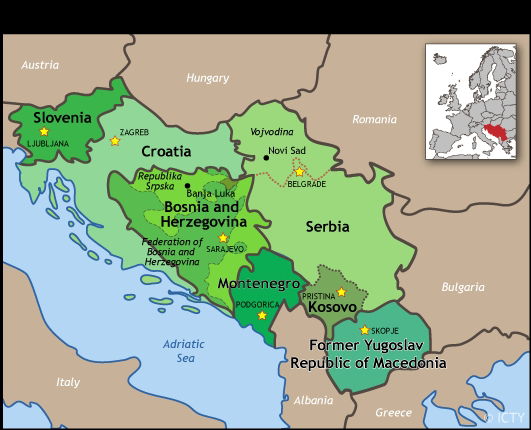 Gambar 1. ugoslavia yang kini terpecah dalam 
banyak negara.
Gambar diatas merupaka peta negara diaman Penyebabkan kehancuran Yugoslavia adalah karena tidak kuat lagi tingkat ketahanan nasional negara Yugoslavia, terutama dari segi ketahanan aspek ideologi. Dalam sejarah dunia, ada banyak contoh negara yang hilang atau bubar ketika mengarungi kehidupannya. Misalnya negara Cekoslovakia, negara Uni Sovyet.
C. Menggali Sumber Historis, Sosiologis, Politik tentang Ketahanan Nasionaldan Bela Negara.
Secara historis, gagasan tentang ketahanan nasional bermula pada awal tahun 1960-an di kalangan militer angkatan darat di SSKAD yang sekarang bernama SESKOAD (Sunardi, 1997). Masa itu sedang meluasnya pengaruh komunisme yang berasal dari Uni Sovyet dan Cina. Pengaruh komunisme menjalar sampai kawasan Indo Cina sehingga satu per satu kawasan Indo Cina menjadi negara komunis seperti Laos, Vietnam, dan Kamboja. Tahun 1960-an terjadi gerakan komunis di Philipina, Malaysia, Singapura, dan Thailand. Bahkan gerakan komunis Indonesia mengadakan pemberontakan pada 30 September 1965 namun akhirnya dapat diatasi.
Pengembangan atas pemikiran awal di atas semakin kuat setelah berakhirnyagerakan Gerakan 30 September/PKI. Pada tahun 1968, pemikiran di lingkunganSSKAD tersebut dilanjutkan oleh Lemhanas (Lembaga Pertahanan Nasional) dengandimunculkan istilah kekuatan bangsa. Pemikiran Lemhanas tahun 1968 iniselanjutnya mendapatkan kemajuan konseptual berupa ditemukannya unsur-unsurdari tata kehidupan nasional yang berupa ideologi, politik, ekonomi, sosial danmiliter.
Berdasar perkembangan tersebut kita mengenal tiga perkembangan konsepsi ketahanan nasional yakni ketahanan nasional konsepsi 1968, ketahanan nasional konsepsi 1969, dan ketahanan nasional konsepsi 1972. Menurut konsepsi 1968 dan 1969, ketahanan nasional adalah keuletan dan daya tahan, sedang berdasarkan konsepsi 1972, ketahanan nasional merupakan suatu kondisi dinamik yang berisi keuletan dan ketangguhan. Jika dua konsepsi sebelumnya mengenal IPOLEKSOM (ideologi, politik, ekonomi, sosial, militer) sebagai Panca Gatra, konsepsi 1972 memperluas dengan ketahanan nasional berdasar asas Asta Gatra (delapan gatra).
Dengan mendasarkan pengertian ketahanan nasional sebagai kondisi dinamik bangsa yang ulet dan tangguh dalam menghadapi berbagai ancaman, maka konsepsi ini tetaplah relevan untuk dijadikan kajian ilmiah. Hal ini disebabkan bentuk ancaman di era modern semakin luas dan kompleks. Bahkan ancaman yang sifatnya nonfisik dan nonmiliter lebih banyak dan secara masif amat mempengaruhi kondisi ketahanan nasional. Misalnya, ancaman datangnya kemarau yang panjang di suatu daerah akan mempengaruhi kondisi ketahanan pangan di daerah yang bersangkutan.
Ketahanan Nasional tetap relevan sebagai kekuatan penangkalan dalam suasana sekarang maupun nanti, sebab ancaman setelah berakhirnya perang dingin lebih banyak bergeser kearah nonfisik, antara lain; budaya dan kebangsaan (Sudradjat, 1996: 1-2). Inti ketahanan Indonesia pada dasanya berada pada tataran “mentalitas” bangsa Indonesia sendiri dalam menghadapi dinamika masyarakat yang menghendaki kompetisi di segala bidang. Hal ini tetap penting agar kita benar-benar memiliki ketahanan yang benar-benar ulet dan tangguh. Ketahanan nasional dewasa
ini sangat dipengaruhi oleh kondisi ketidakadilan sebagai “musuh bersama”. (Armawi, 2012:90).
Lembaga Ketahanan Nasional (Lemhanas) RI sebagai lembaga negara yang mengembangkan konsep ketahanan nasional Indonesia, sudah membuat  badan khusus yang yang bertugas mengukur tingkat ketahanan Indonesia. Badan ini dinamakan Laboratorium Pengukuran Ketahanan Nasional, sebagai bagian dari Lemhanas RI.
Studi Kasus Penutup MateriDari perkembangan konsep ketahanan nasional di atas bagaimana kasus terkait Ketahanan Nasional di negara Indonesia?
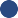 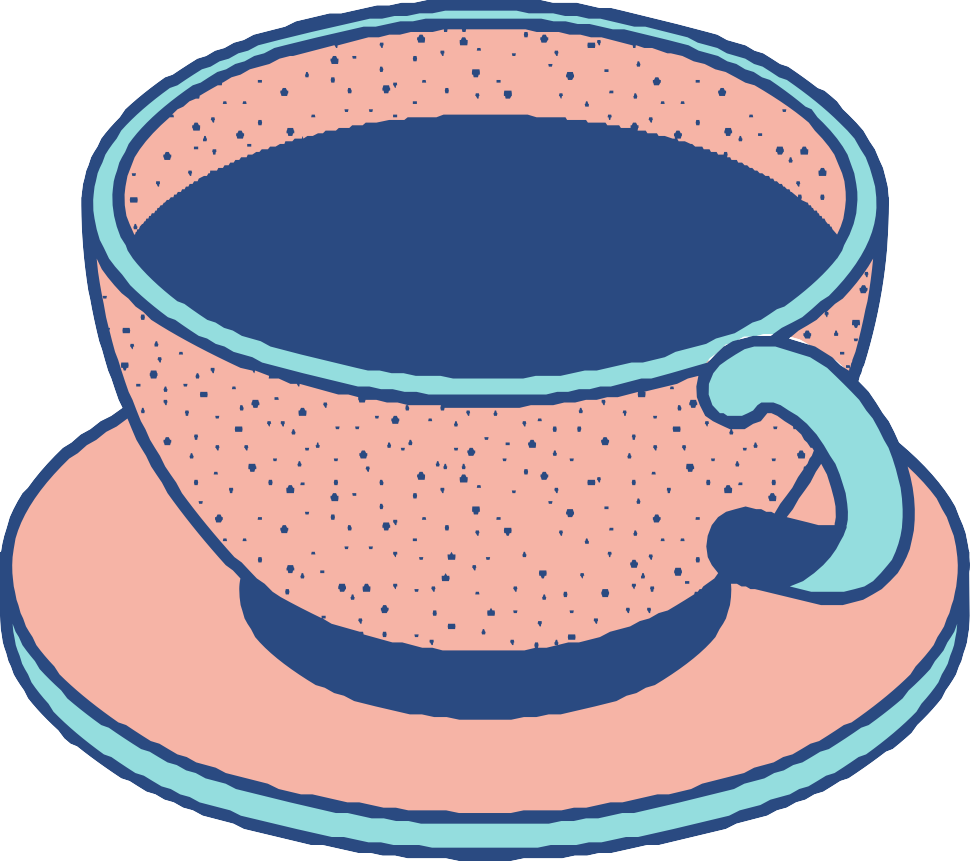 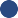 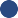 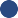 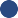 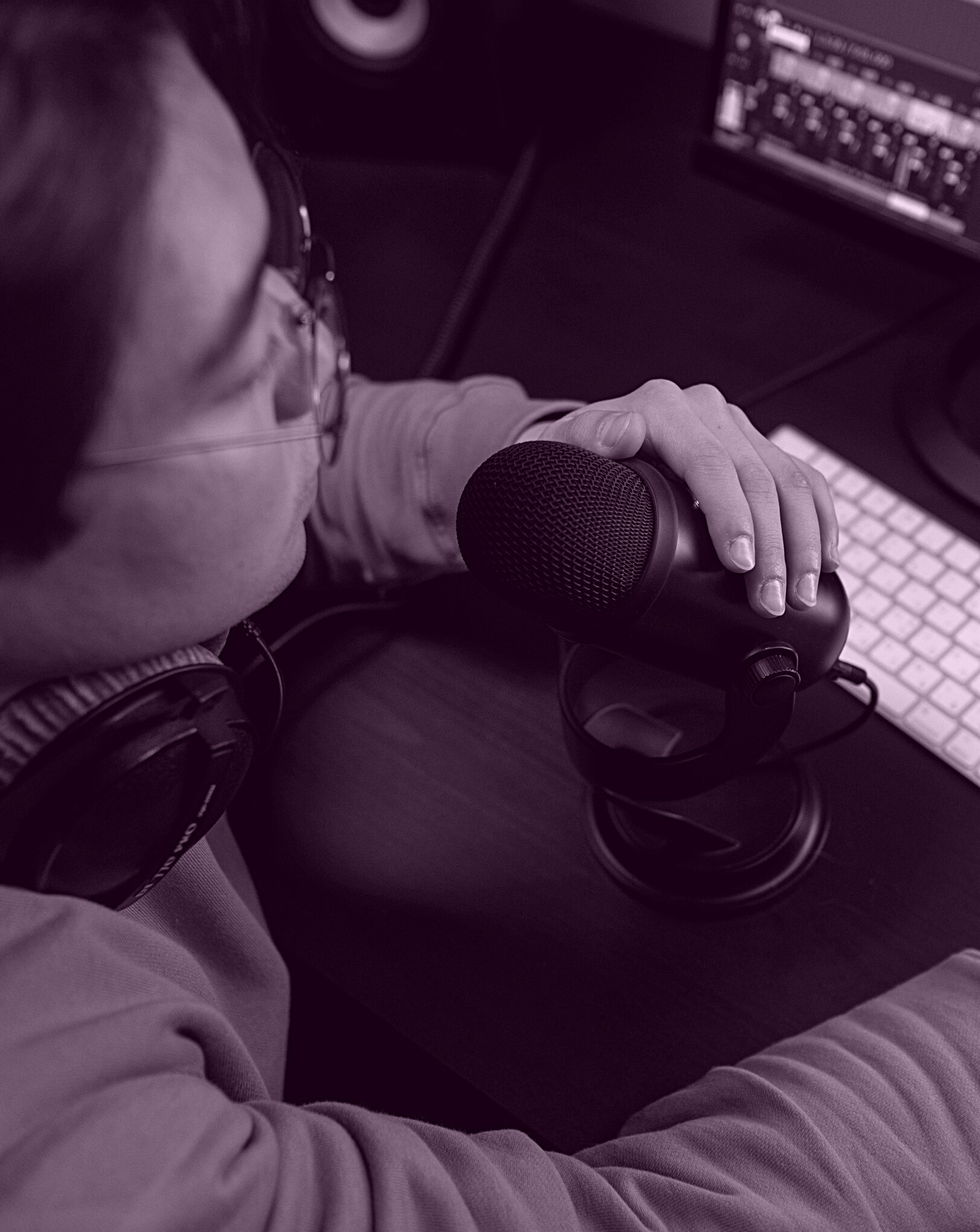 Terimakasih
Wassallammuallaikum wr wb.